Networking & Logging in KMM
Oliver Muthomi - @muthomi
Logging
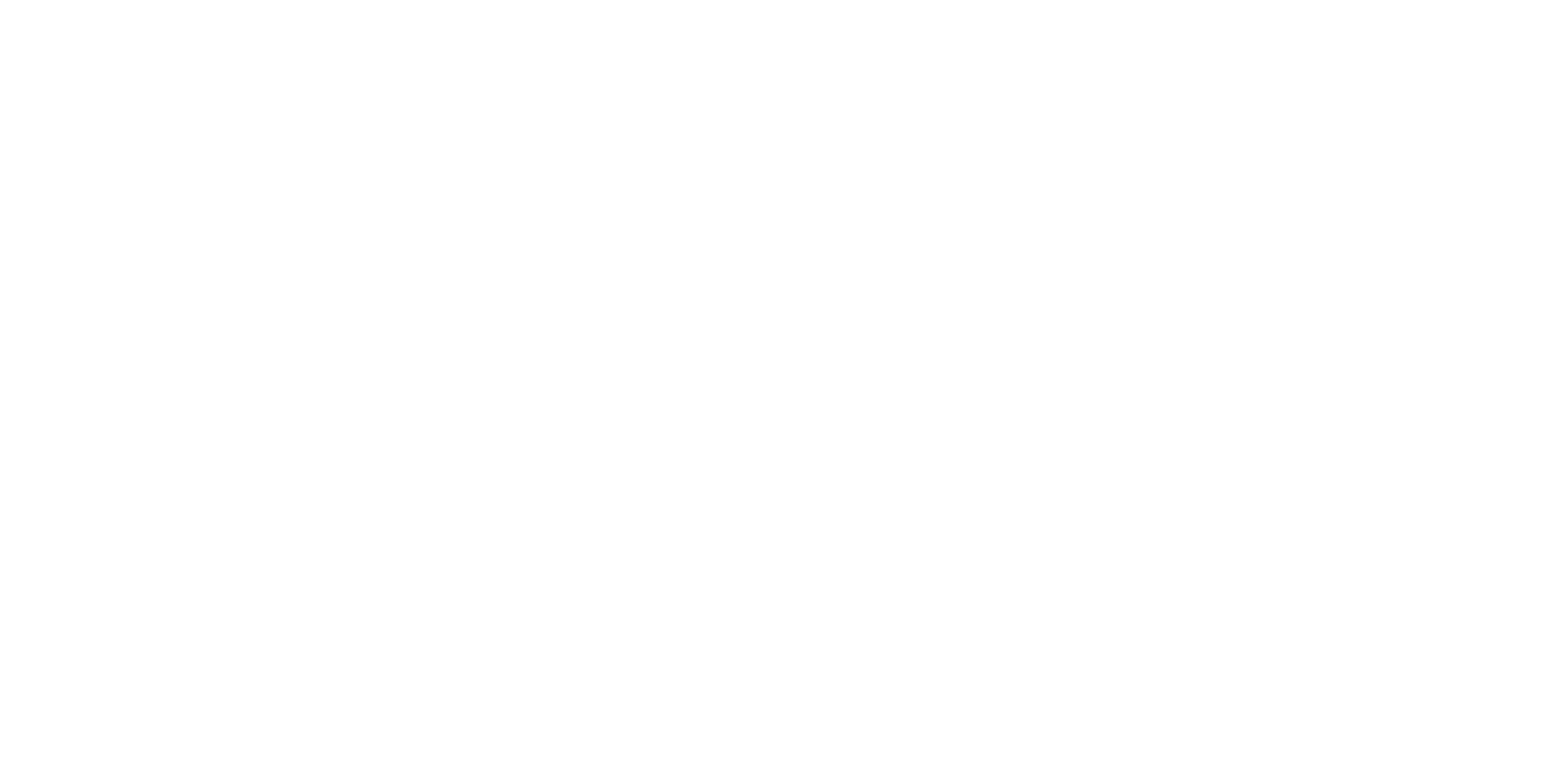 Why should you careLog Levels

Logging In KMM
[Speaker Notes: There are not many pure kotlin loggers  -  L4J, SLFJ, FloggerOptions are to create own logging framework or use existing meh loggers

Log Levels

Verbose - Application  events: button clicks, text box states, etc - on device
Debug - Localized section. Eg working on a new feature and want to  investigate behaviour - can push on edge cases
Info - General information: action  was taken, screen was openned - stream
Warn - Handled erexeptions: eg: network failures, missing config files, permissions revokes
Error - upheld exeptions: 
Critical - Things not supposed to happen: Eg incompatibility with OS version,


Logging libraries for KMM = Klogger, Napier Apollo GraphQl]
Logging With Kermit
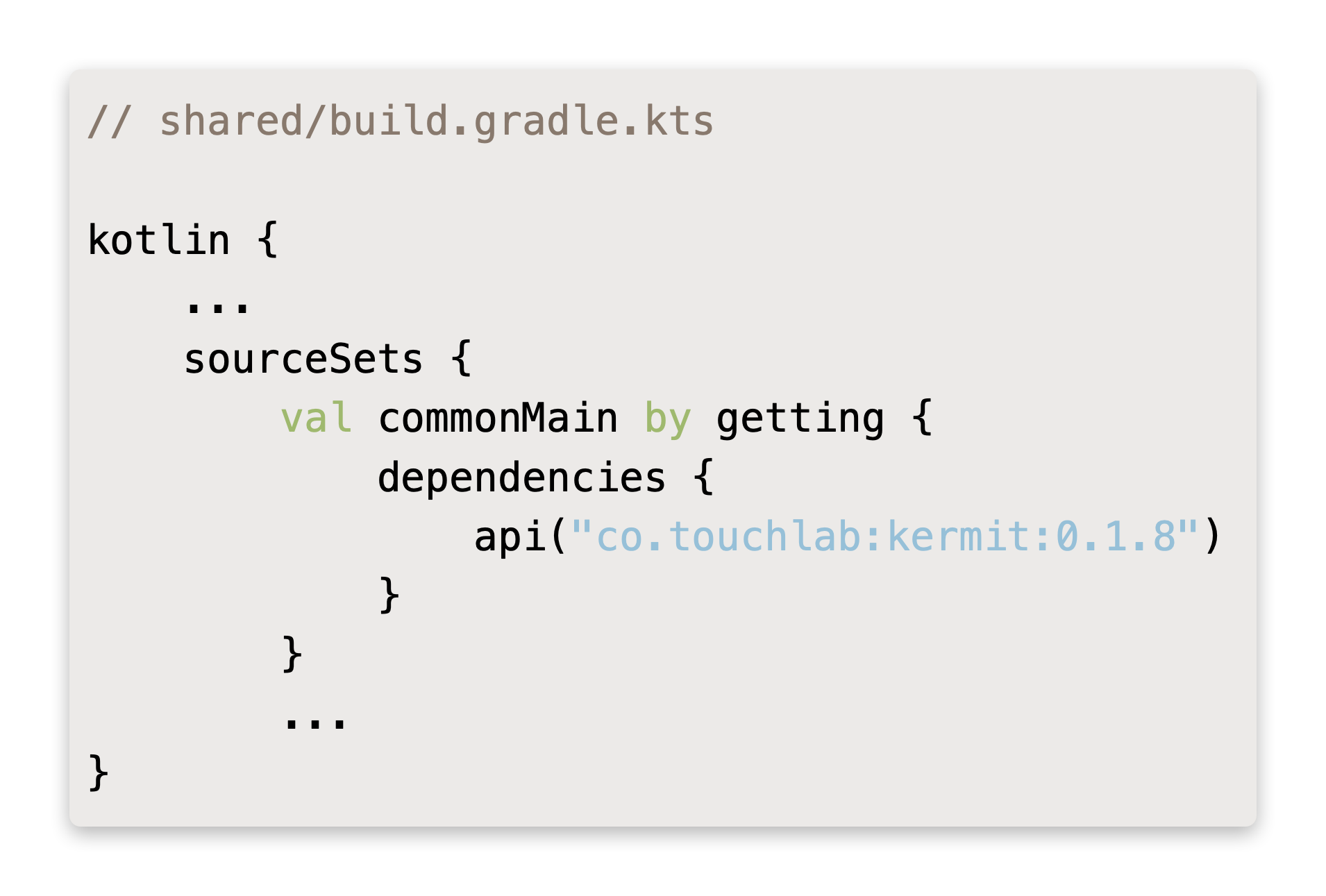 Add kermit dependency
https://github.com/touchlab/Kermit
Logging With Kermit
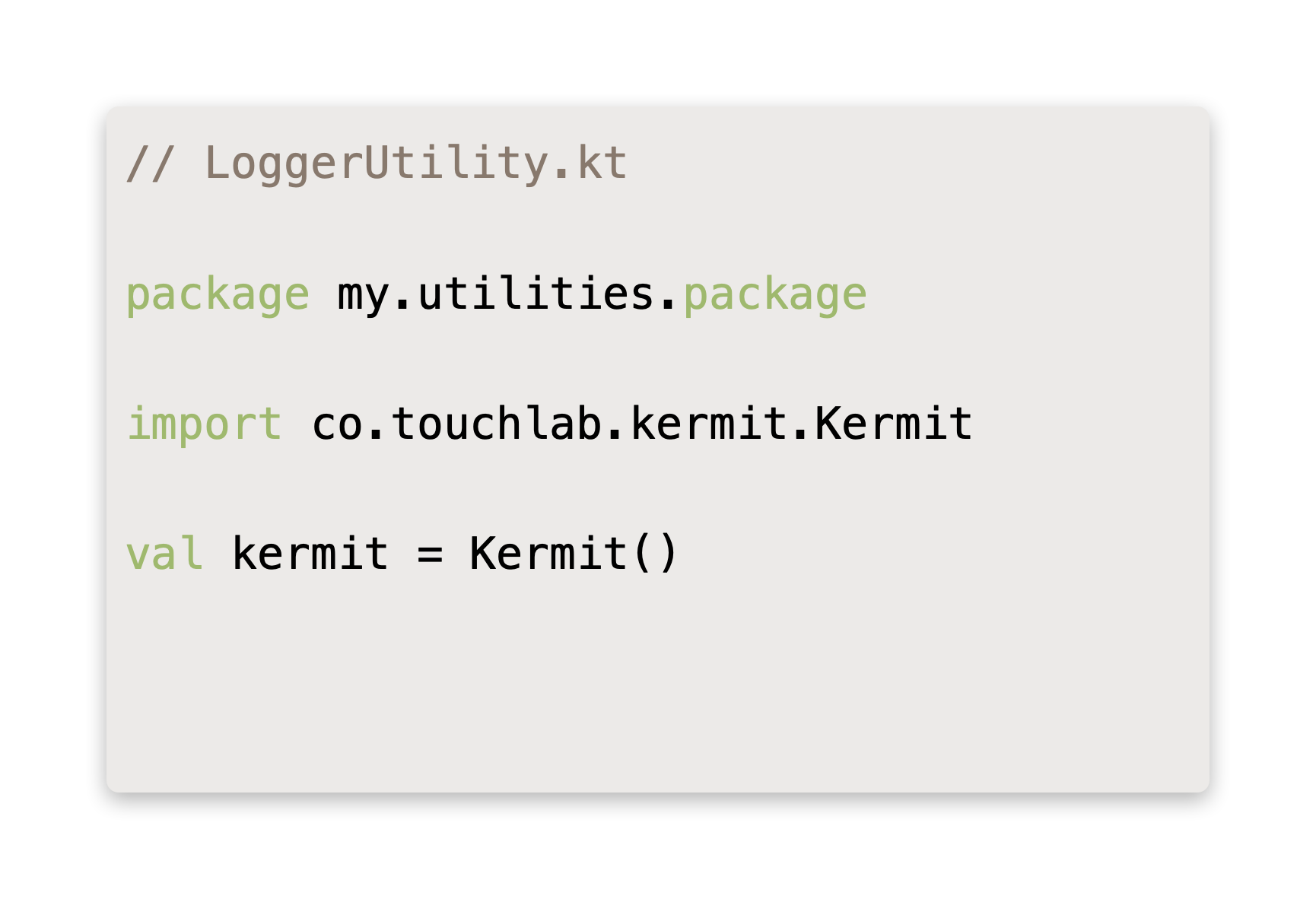 Create / Customize Logger
https://github.com/touchlab/Kermit
Logging With Kermit
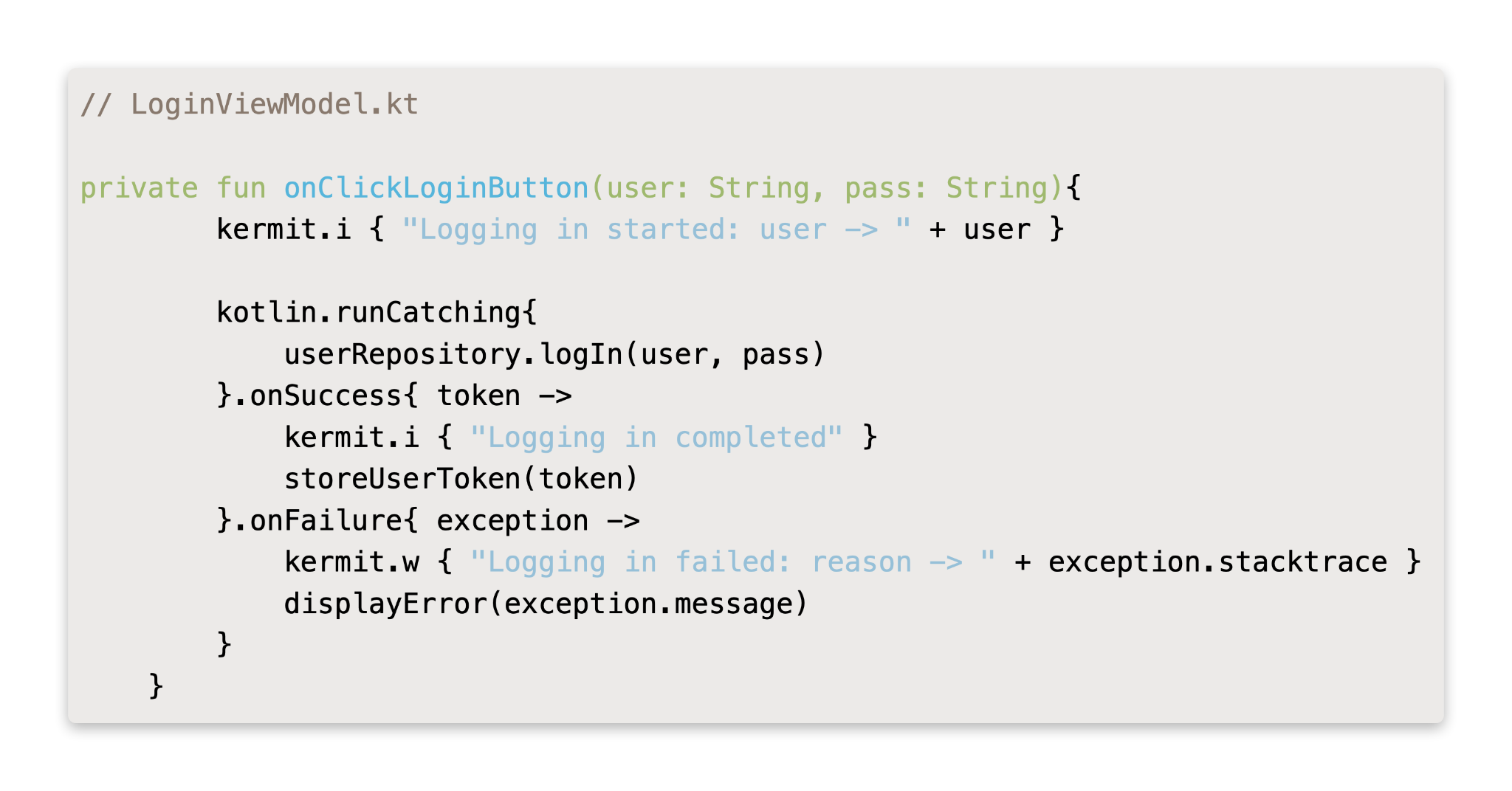 Log Events
https://github.com/touchlab/Kermit
Logging With Kermit
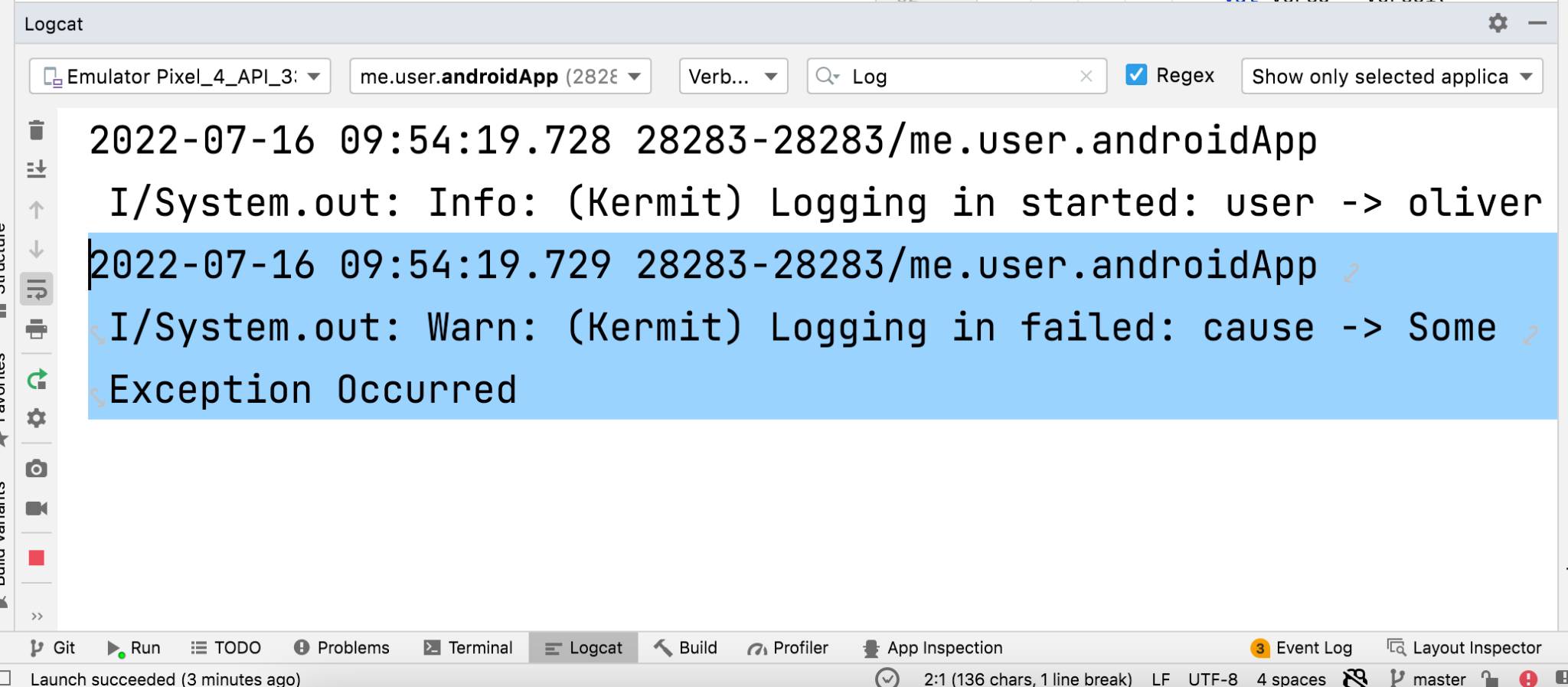 Log Streaming
https://github.com/touchlab/Kermit
Networking
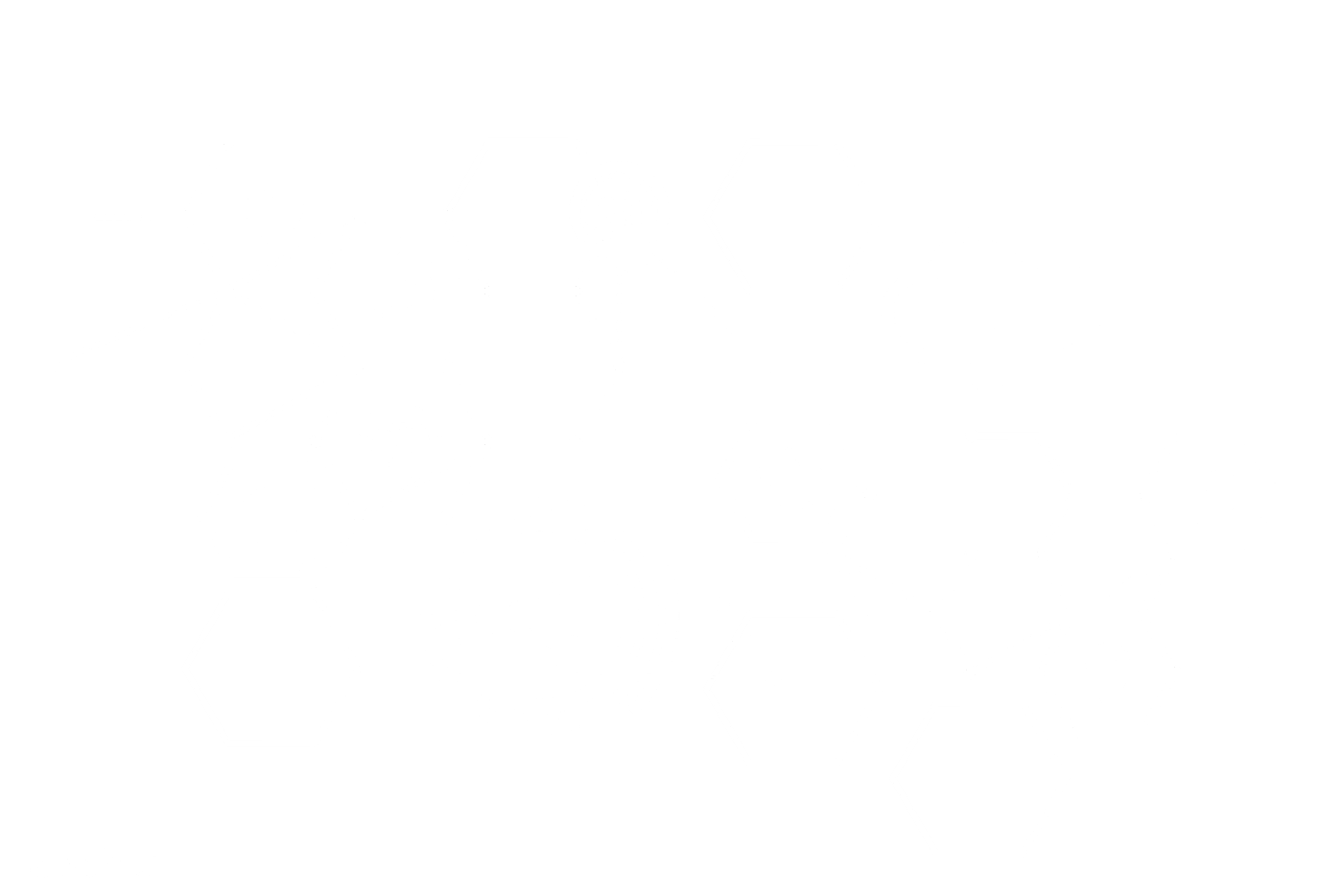 Why network is important
Why  not retrofit ¯\_(ツ)_/¯


KTor


Testing
[Speaker Notes: There are not many pure kotlin loggers  -  L4J, SLFJ, FloggerOptions are to create own logging framework or use existing meh loggers

Log Levels

Verbose - Application  events: button clicks, text box states, etc - on device
Debug - Localized section. Eg working on a new feature and want to  investigate behaviour - can push on edge cases
Info - General information: action  was taken, screen was openned - stream
Warn - Handled erexeptions: eg: network failures, missing config files, permissions revokes
Error - upheld exeptions: 
Critical - Things not supposed to happen: Eg incompatibility with OS version,]
Types of Networking Events
Rest
01
Stream Events
02
GraphQl
03
Limitations Of Reftrofit (& Others)
Dependence On Platform APIs &  Libraries
Java Classes
[Speaker Notes: Platform libraries

Eg, Volley - Logging, Obfuscation


Java Classes 

Eg Retrofit , Okhttp - Contain Java Code]
KTOR - Client
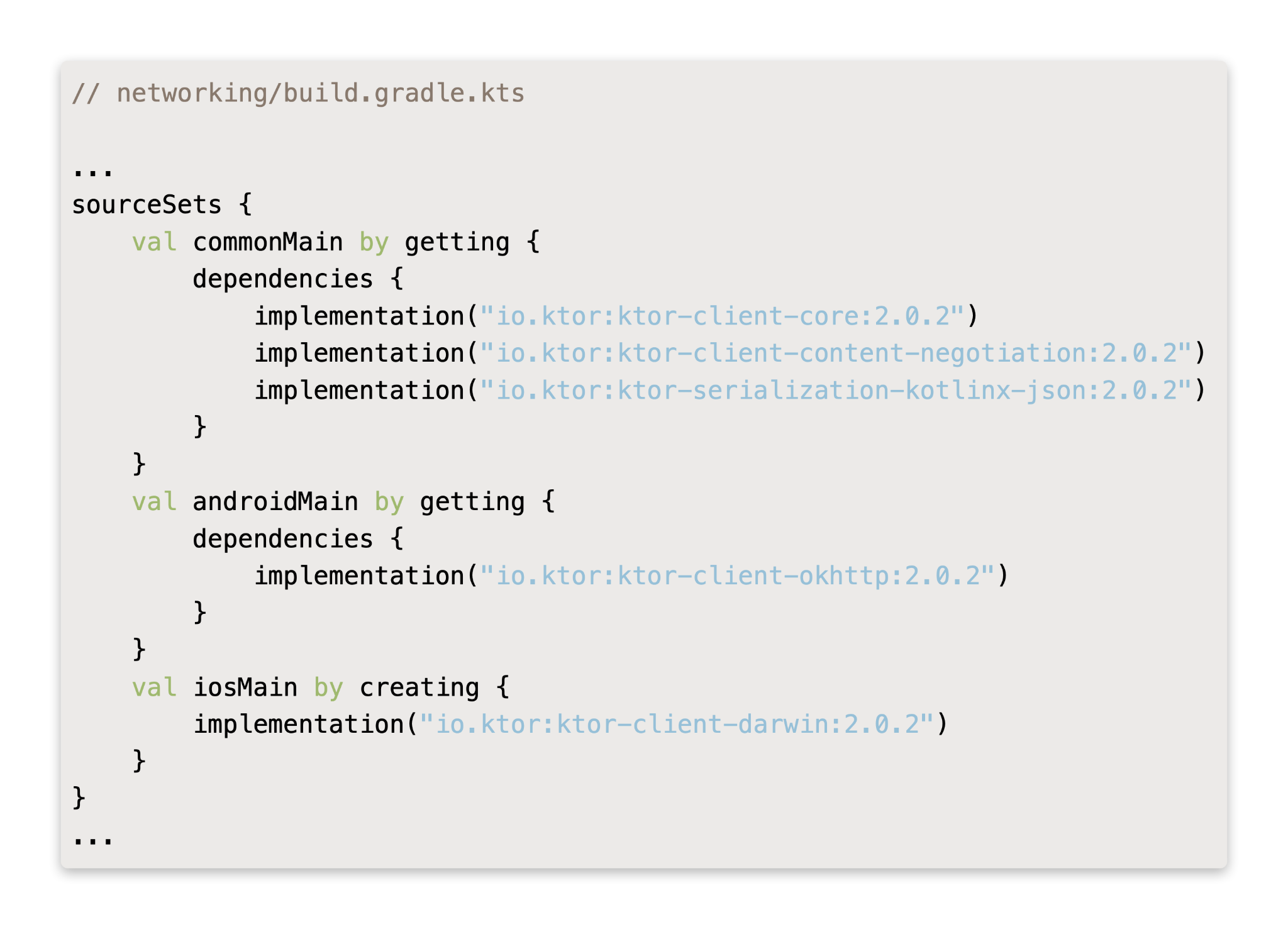 Add  Dependencies
KTOR - Client
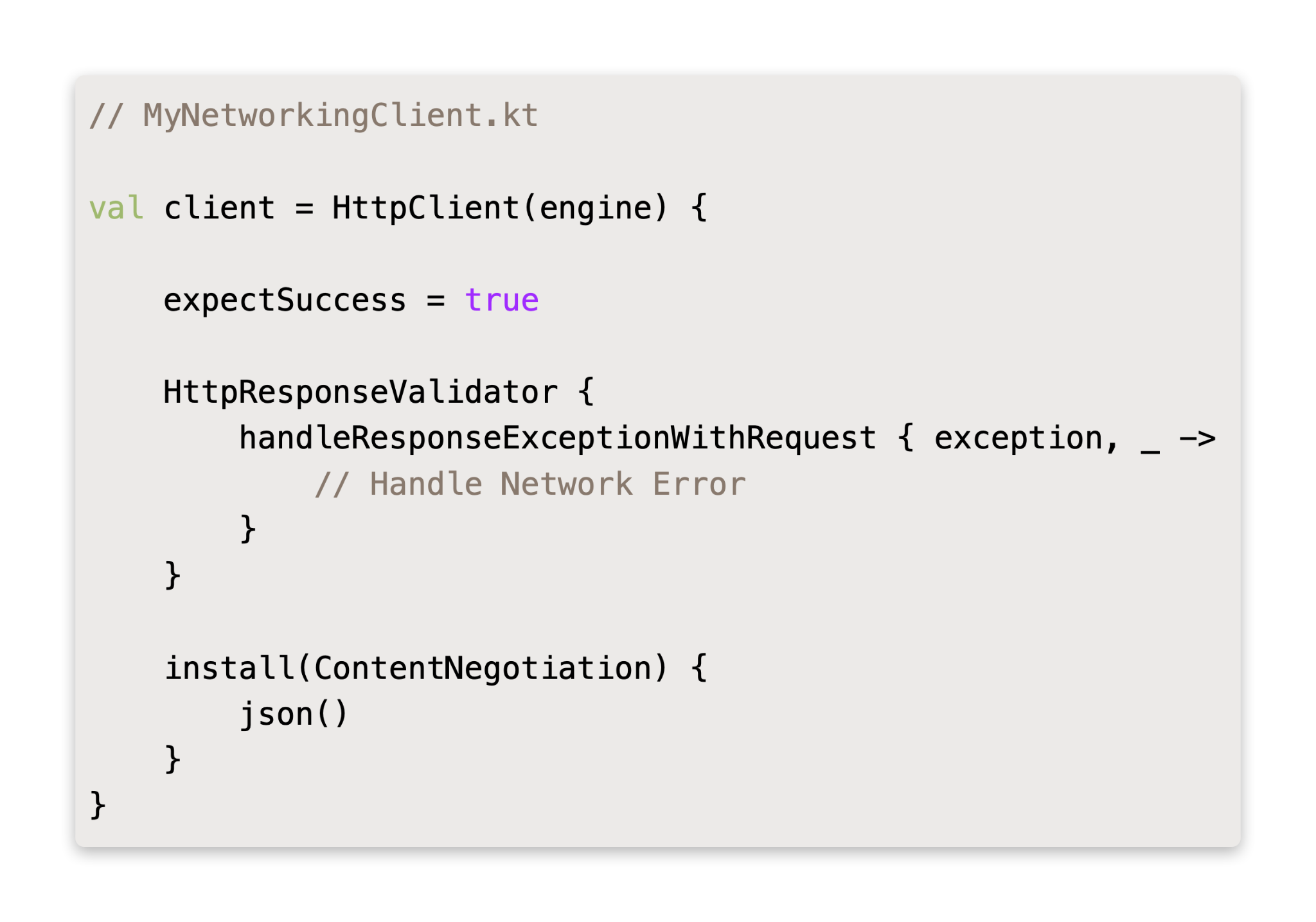 Initialize a networking client
KTOR - Client
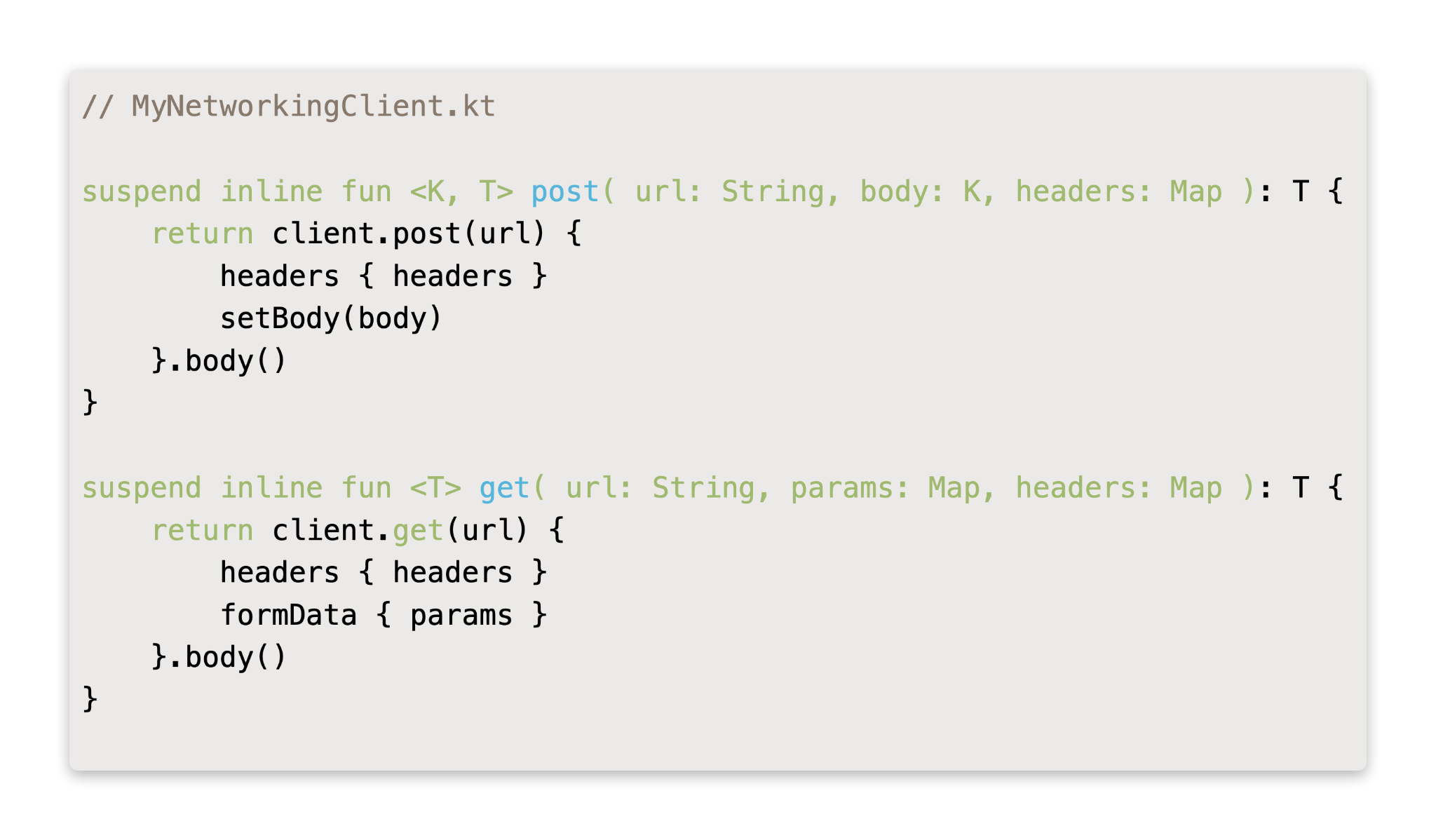 Set Up An `SDK`
KTOR - Client
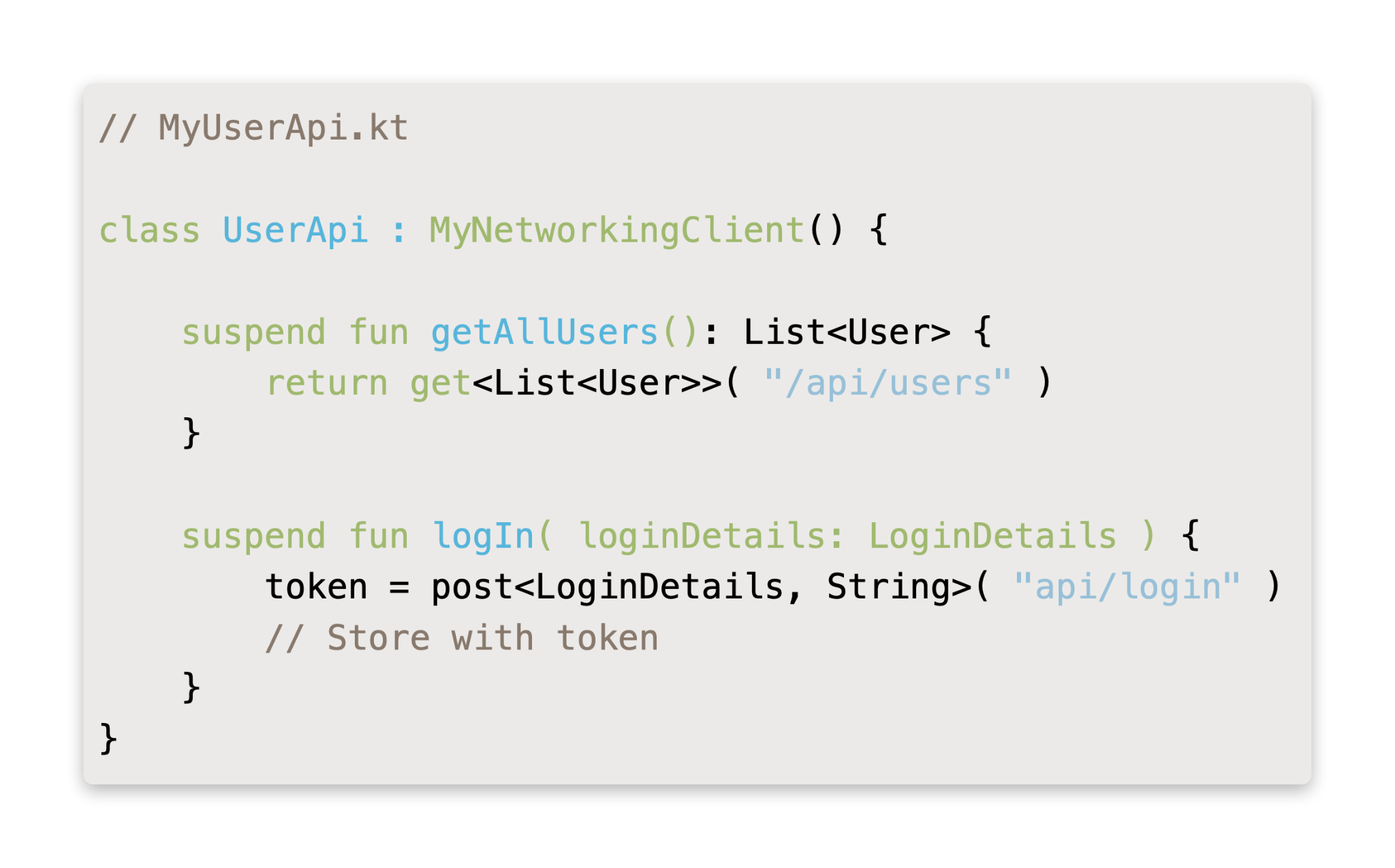 Make Network Requests
weuH..
KTOR - Client
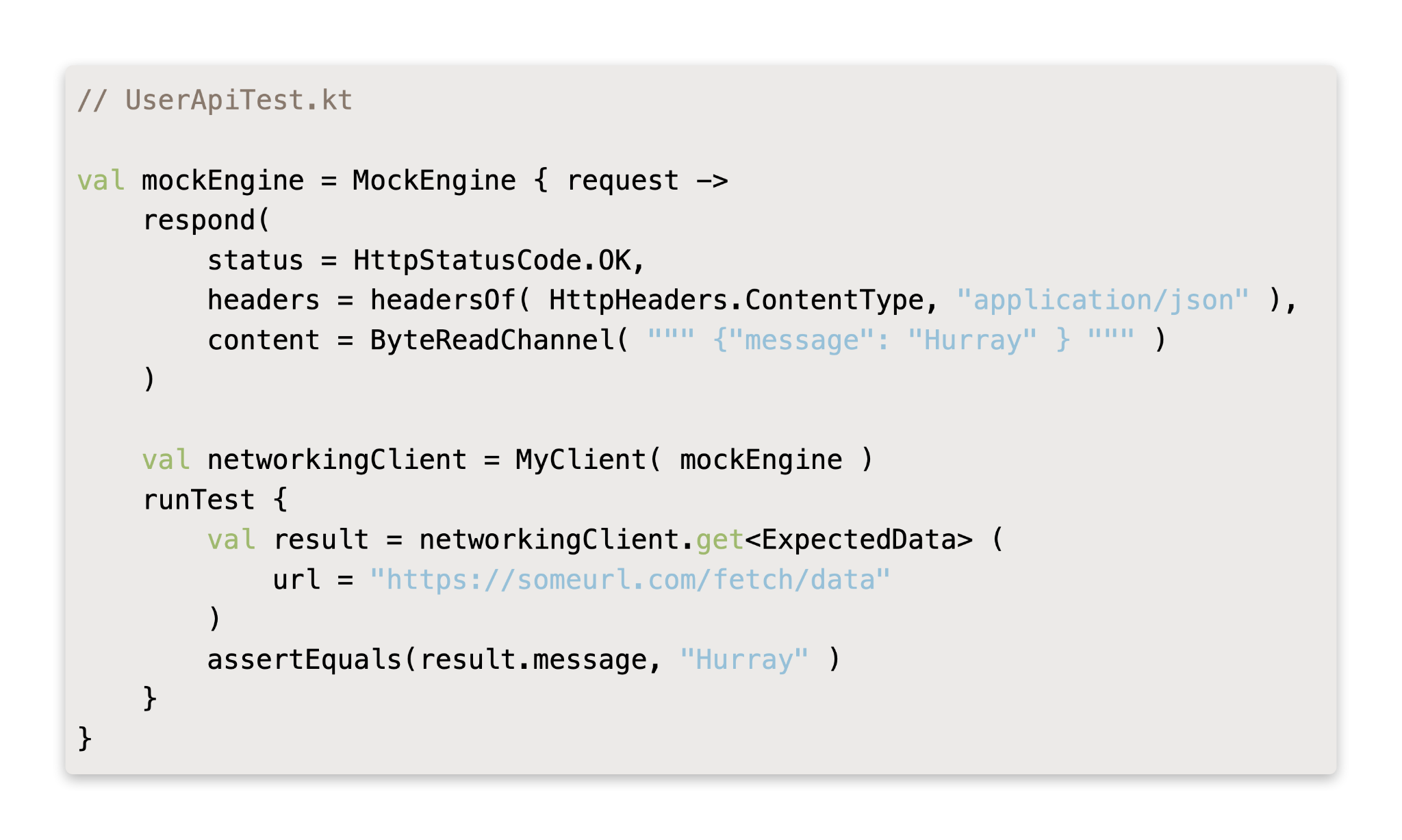 Testing Requests
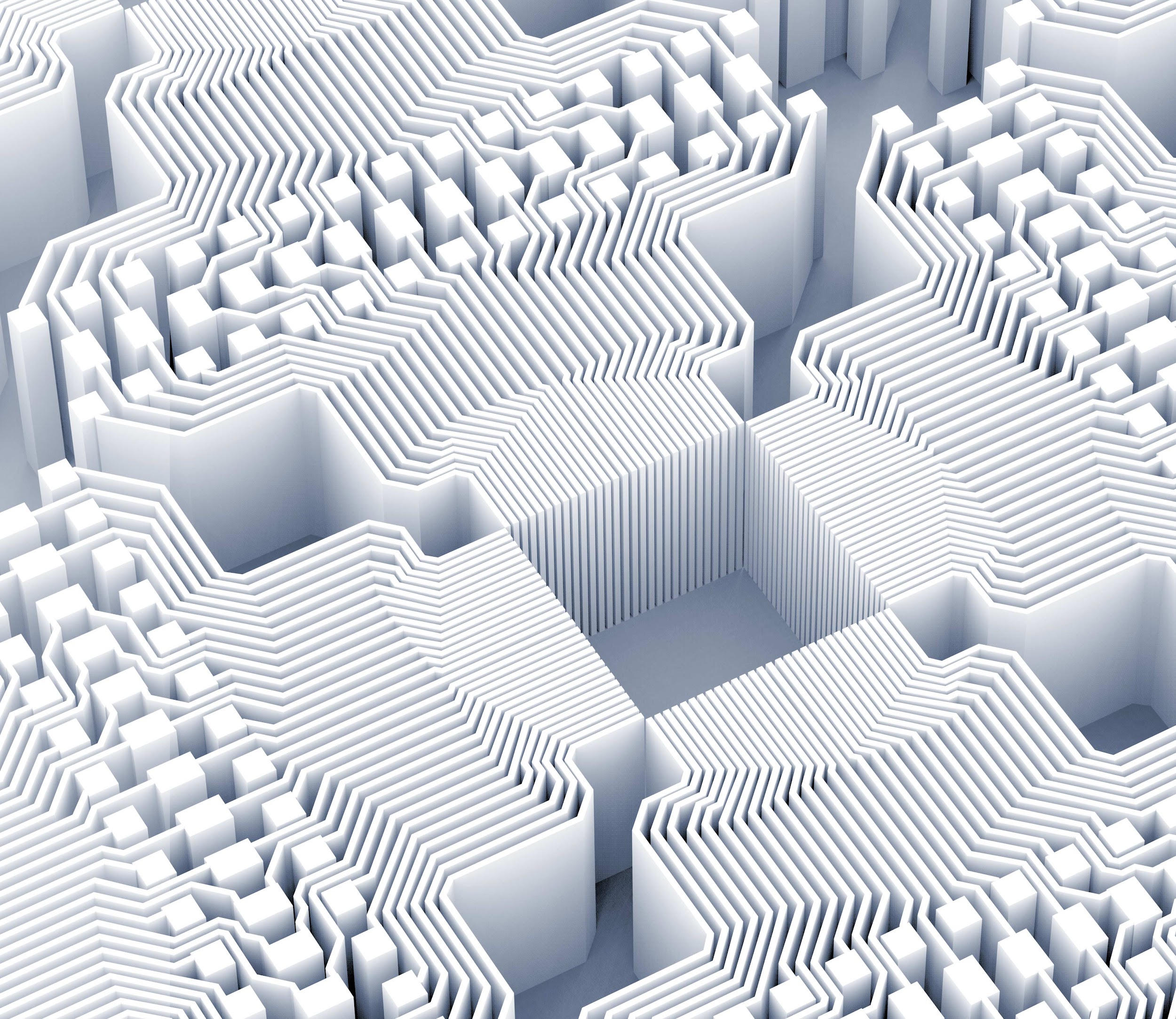 Bye!!
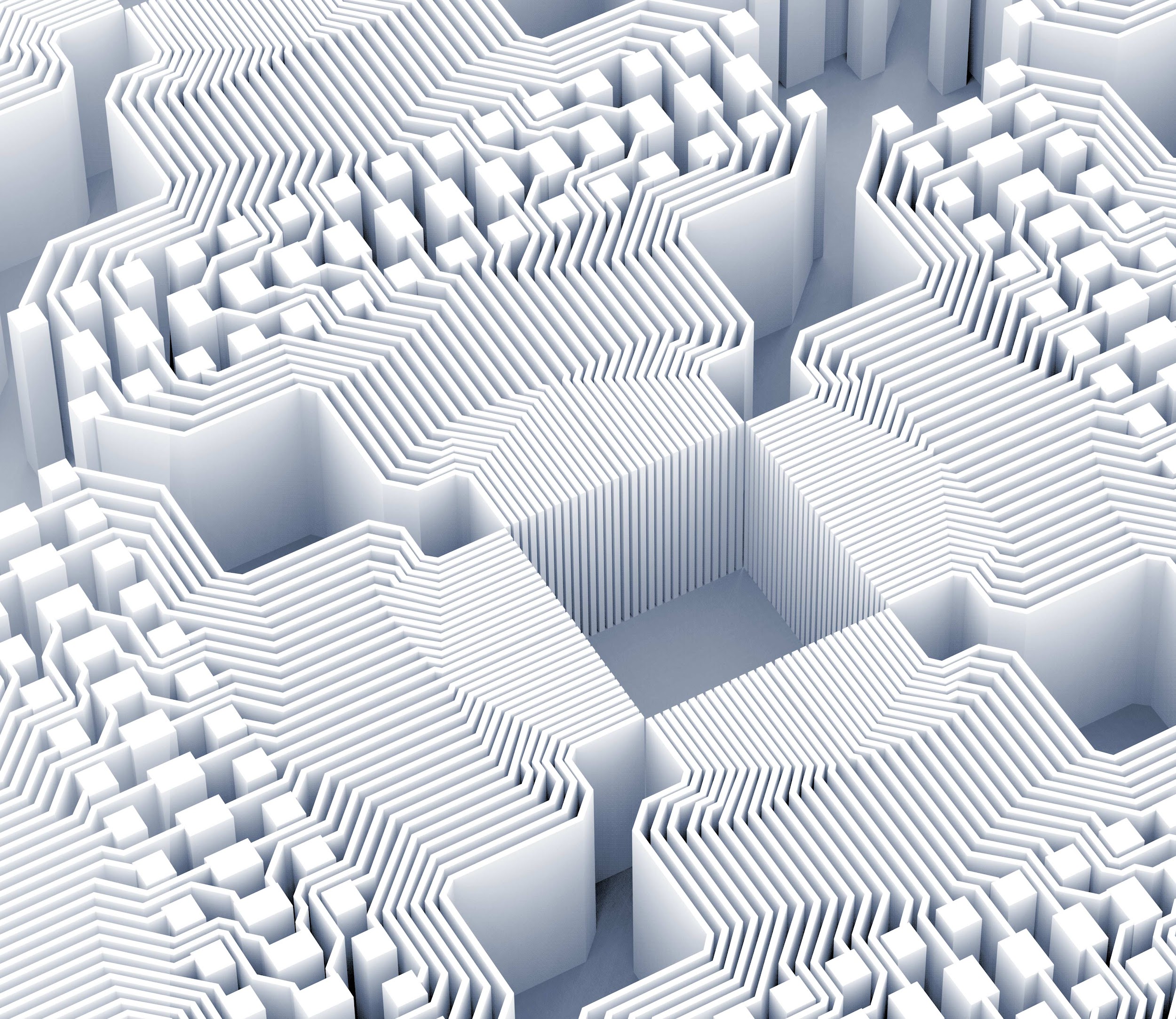 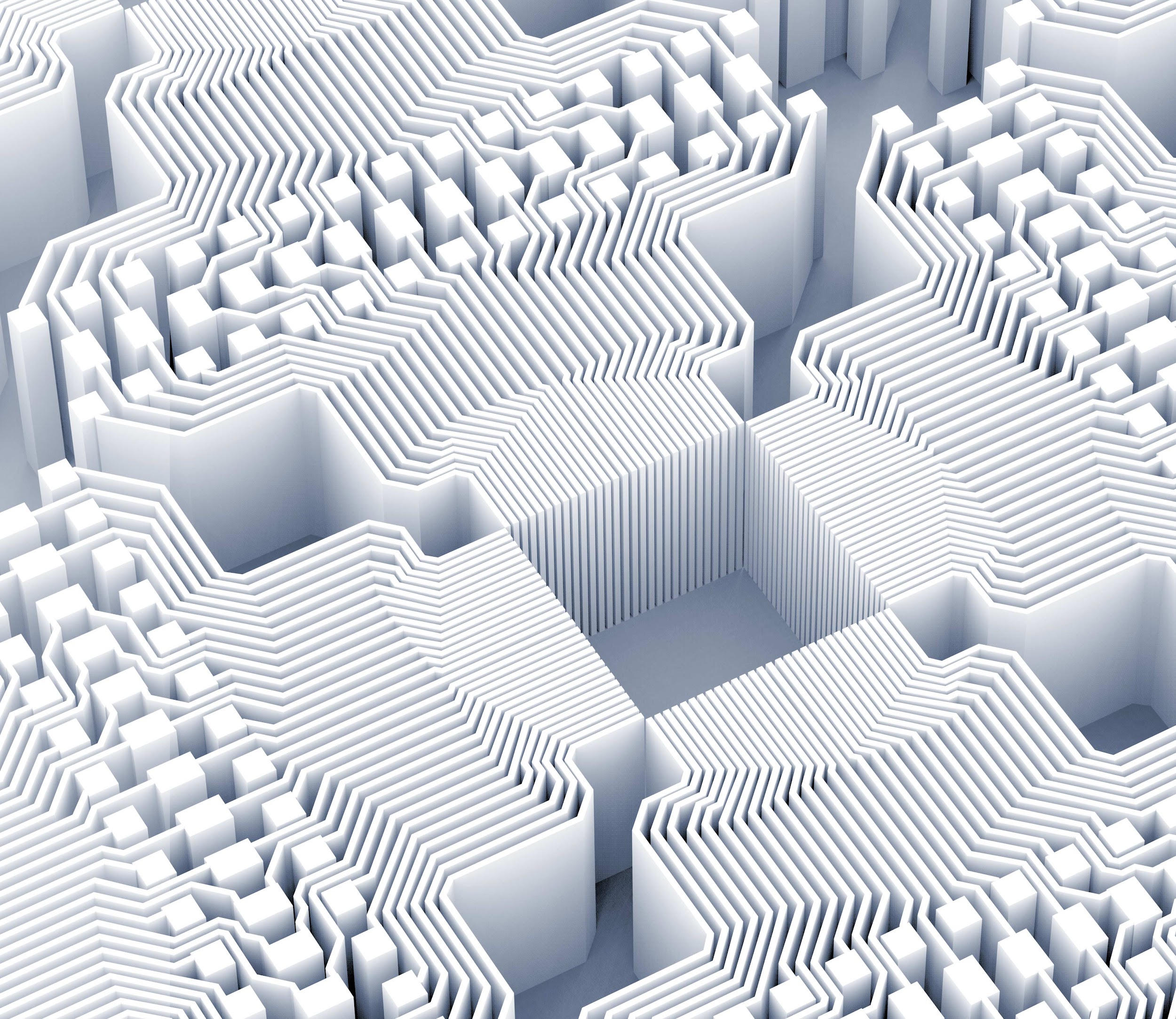 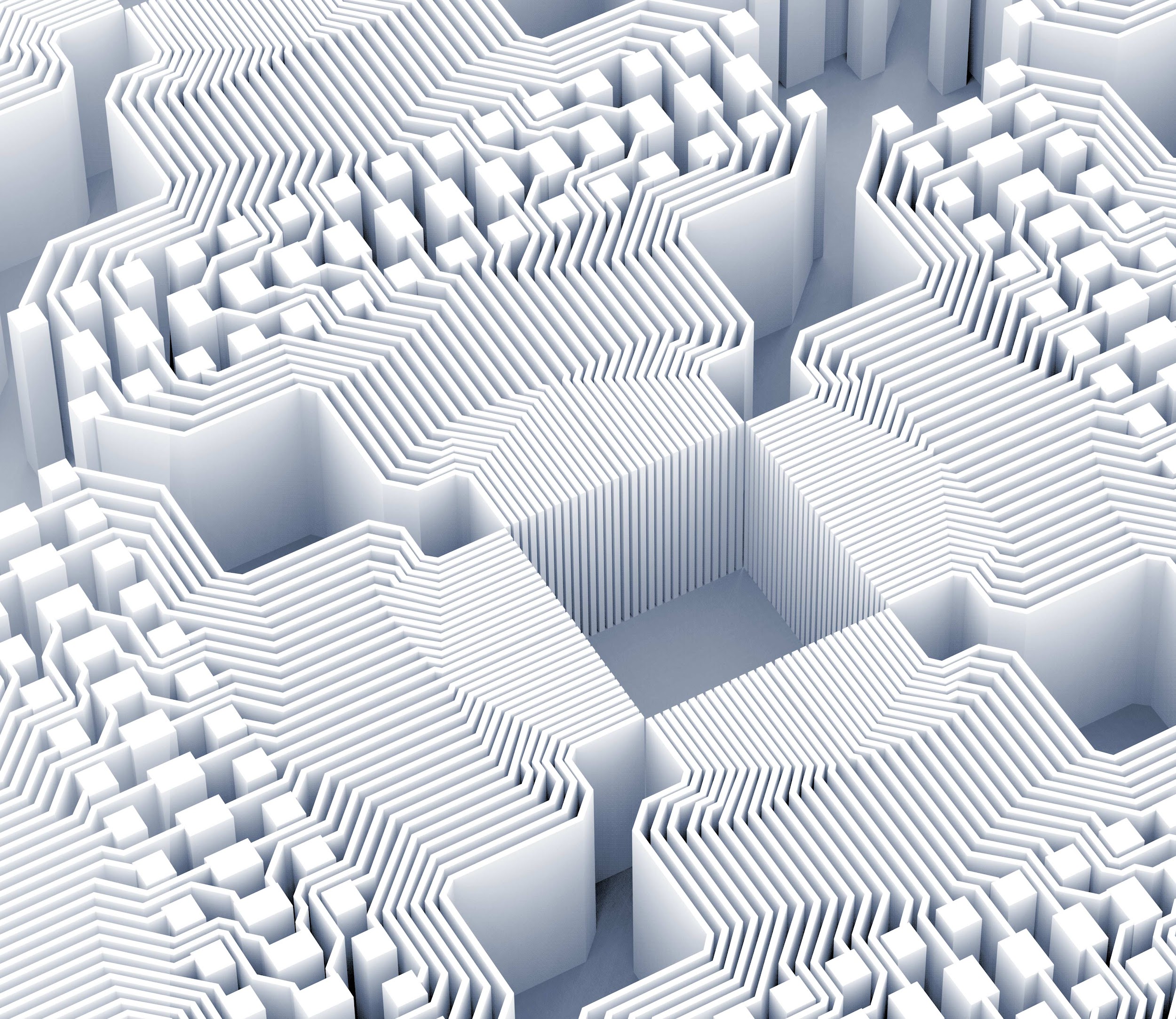 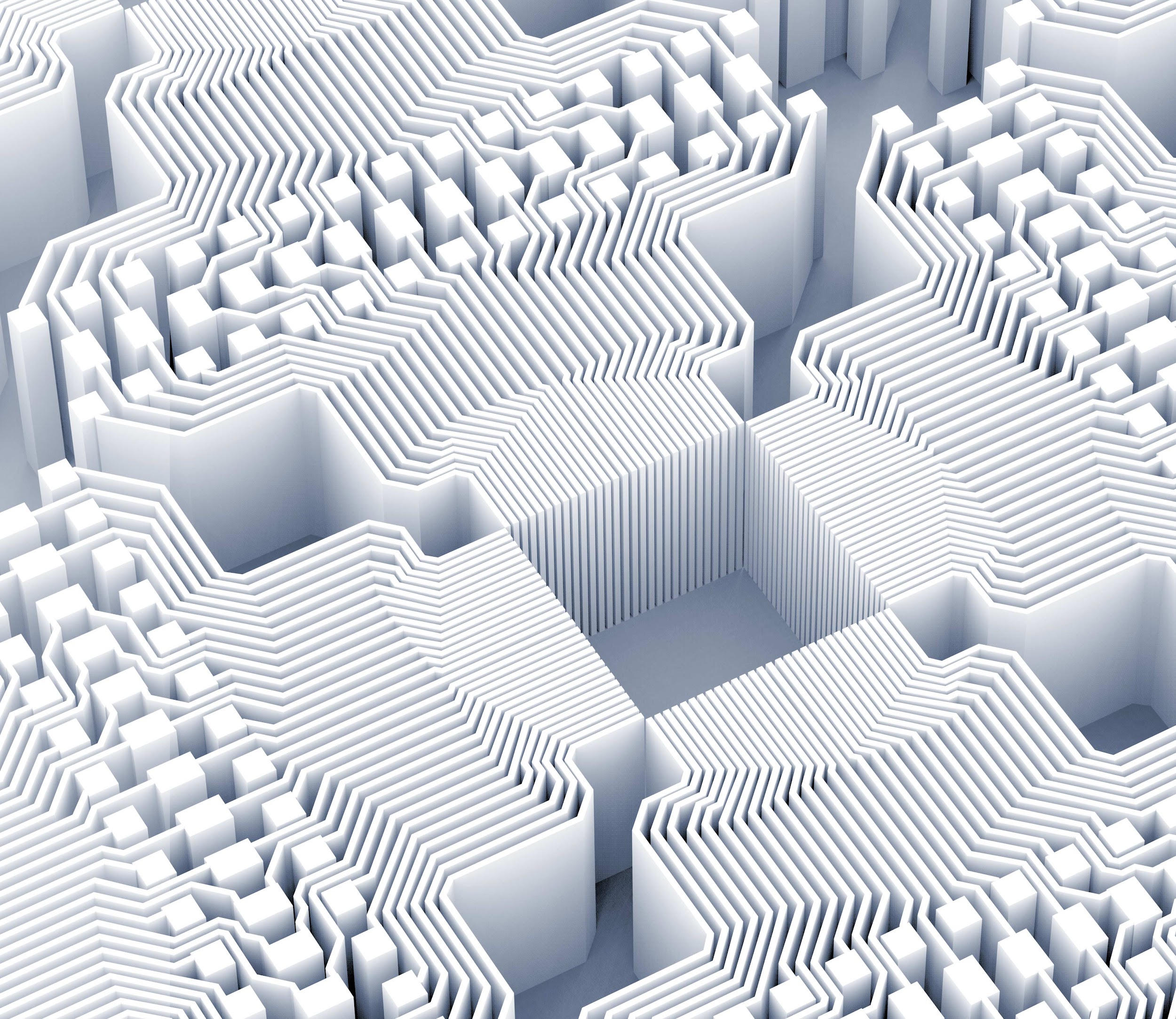 * Code snippets provided in this presentation have been simplified for ease of understanding